TUT　2023
コピーライトについてのラフな知識
林正樹
コピーライト
著作権  =  コピーライト  =  Copyright
人のものを勝手に無断で使ってはいけない
それを作った人に権利がある
作ったという行為だけで権利が付与される「Copyright © 2023 XXX All Rights Reserved.」とか書いていなくても、コピーライトは存在している
その権利をどう他人に行使するかも本人しだい
権利放棄だってできる（パブリック・ドメイン）
法律
国によってコピーライトの法律は異なる。ただし、大枠は似ている
法律なので、時間とともに変化する
法律なので守らなければいけないし*罰則もあるが、守らないと即罰せられるわけではない。基本的にコピーライトを持っている人が告訴したときに罰が発生
引用や抜粋（フェア・ユース）は認められているが、著作権者がダメと言ったらダメ
残念ながら日本国ではフェア・ユースはほとんど成立していない（事実上）
したがって最終的には訴訟マター
*　法律や規則は絶対に守らないといけないものでは、ありません
著作物の安全な使い方１
作者（著作権者）が指定しているコピーライト条項に従って使う

例：　非商用であれば使用を許可します（林正樹）


何にも書いていない場合は、あらゆる権利が作者にあることと同じなので、事実上、使えない
著作物の安全な使い方２
明快なコピーライト条項が明記されているソースを使う
Creative Commonsが一般的で安全
https://creativecommons.org/
Creative Commonsで決められているライセンス条項が明記されているサイトの素材を使う。
例
左のCCがCreativeCommonsを利用してますよ、という意味。右の「BY」は、著作者を明記するだけで使えますよ、という意味。
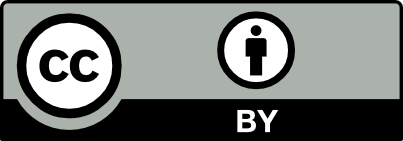 著作物の安全な使い方３
パブリック・ドメイン（PD）というライセンスが付いている物（クリエイティブコモンズでは「CC0」と呼ばれる）
パブリックドメインとは：

なにをしてもいい。改変しても売っても買ってもなんでもいい
いったんパブリック・ドメインになってしまった作品は元へは永久に戻れない
一般に作者が死去して70年が過ぎるとパブリックドメイン行きだが、これは、常に変化するし国によっても違うので、要注意
他人が勝手にPDライセンスを付けて公開してしまうケースがあるので、そこも注意
いちばん明快なのは、著作権者が権利放棄してパブリック・ドメイン宣言した場合（例：メトロポリタン美術館の40万点以上の画像データ）
著作物の安全な使い方４
自分で作ったものを使う！
それでもまだ、パブリシティ権、肖像権、人格権などがクリアできていない可能性は残るが。
めんどくさいですね


(・ω・｀ )


でも、基本的には、非商用である限り、それほど神経質に気にする必要は、ありません。
NFTについて
NFT(Non-Fungible Token、非代替性トークン)
デジタルデータ（画像、音声、アプリなど）に対して唯一無二であることを保証する仕組み

ブロックチェーンという特別な技術的な方法を使っている

NFTを付けとけば唯一無二になり、取り引きもできるようになる

すなわちデジタルデータに完璧なコピーライトを付与できる

世の中のすべてのデジタルデータにNFTが付いていれば、コピーライトを巡るゴタゴタの無い世界ができるはずだ（という理想）
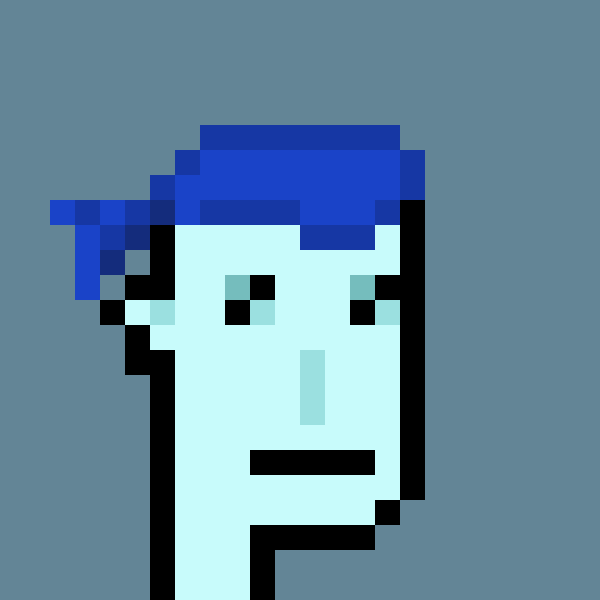